Tackling the Illicit Trade – JTI’s Approach
Sofia, June 3 2011
Agenda
Scale of illicit trade

JTI Anti-Illicit Trade Priorities

A Comprehensive Approach to fighting Illicit Trade 
	Internal measures
	Government Cooperations
2
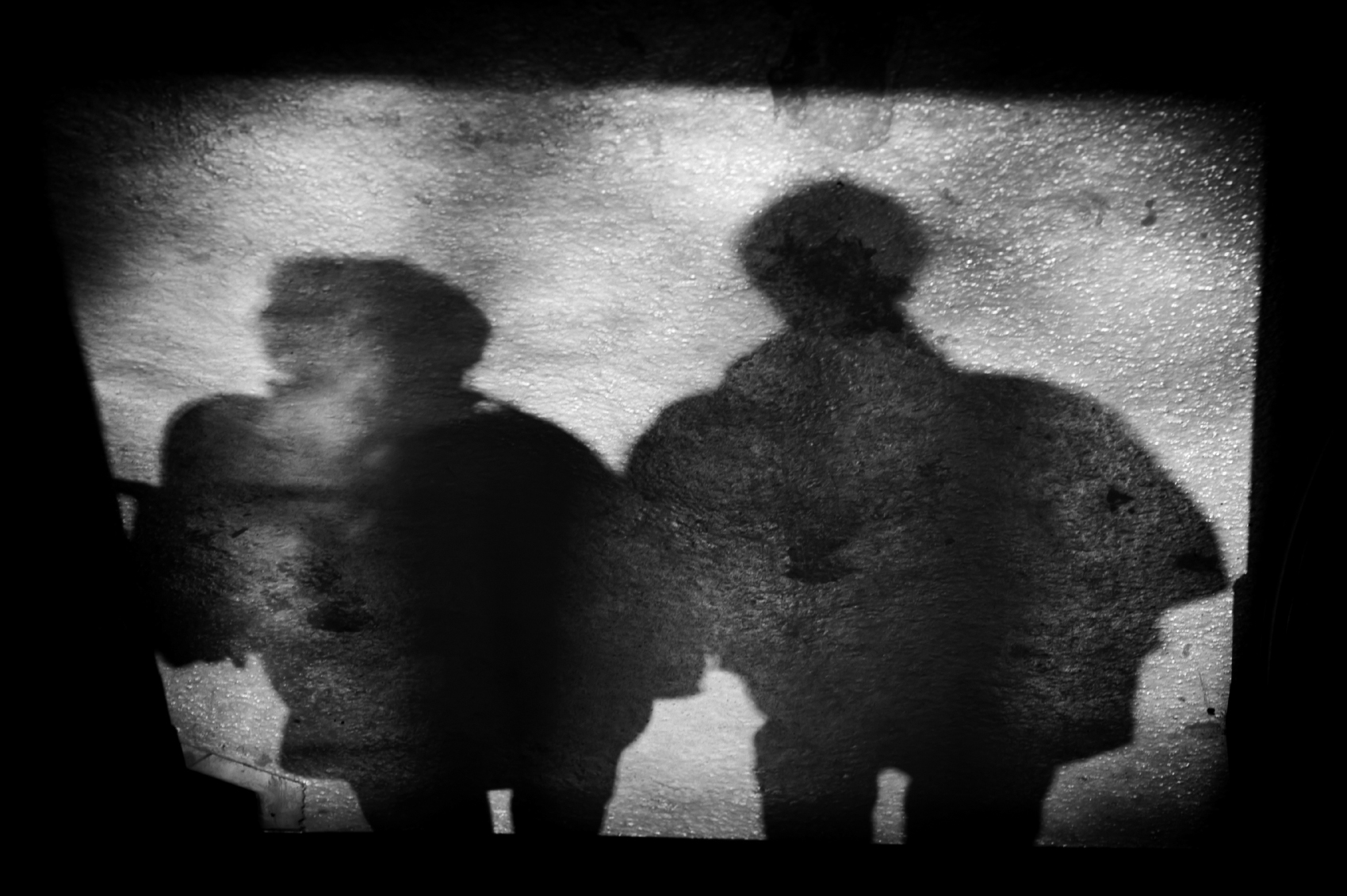 330 billion illicit cigarettes smoked worldwide
3
The Scale of Illicit Trade
The Facts
Europe
330 billion illicit cigarettes smoked worldwide, equivalent  to 10.4% 
of global market

Projected annual global growth 
rate 2009 – 2014: 6%

Profit rates of 900%, equivalent to 
Trade in illegal drugs

Risk of being caught 5%, with 
Insignificant legal consequences

Government revenue losses 
approx US$ 40 billion p.a.



                
2009, excluding China. Source: Euromonitor, July 2010
Out of 900 billion cigarettes smoked annually, approx. 90 billion are illegal 
	40 billion are counterfeit
	50 billion are contraband

Visual quality of counterfeits improving

Illicit whites increasing

Run by organized crime syndicates
4
[Speaker Notes: Disturbing Developments

Run by organized crime syndicates:
Efficient distribution networks
Multiple sourcing options
Less emotive than illegal drugs, equally high profits at much lower risk

Visual quality of counterfeits improving:
Access to latest technology, printing, machinery, IT]
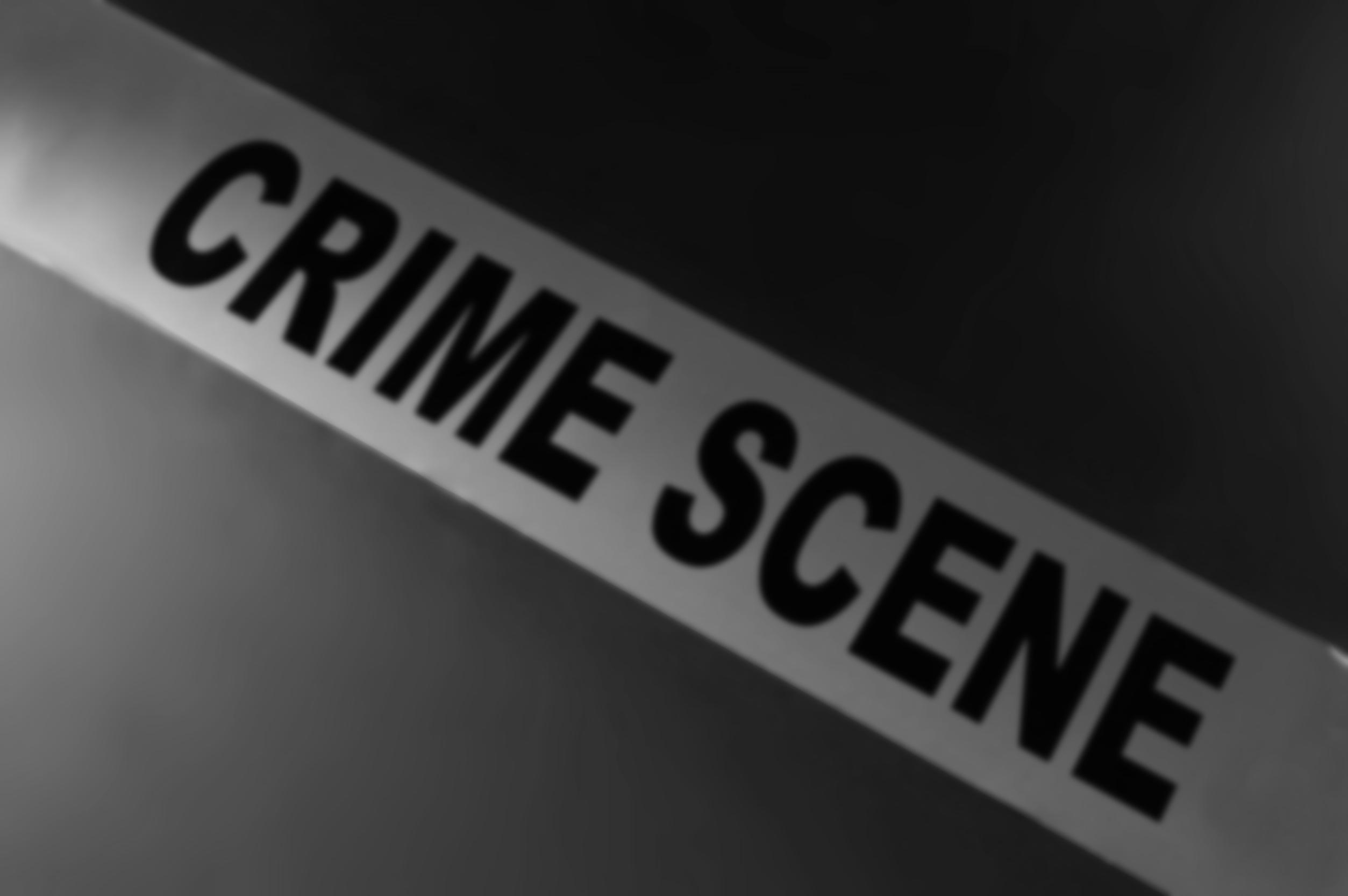 JTI takes a ZERO tolerance stance against illicit trade
5
JTI Anti-Illicit Trade Priorities
Contraband

	Genuine products diverted from the legitimate supply chain and sold in a country different than the intended market of retail sale and without domestic duty paid in that country.

Fighting contraband is JTI’s number one priority

Counterfeit

	Products protected by intellectual property rights which are manufactured without authorization from the rights owners and with the intent to copy the genuine brand to deceive the consumer, also sold without duties being paid.

Counterfeit undermines the equity of JTI’s brands and erodes the business base  

Illicit Whites

	Brands manufactured legitimately in one country but smuggled into another country to provide consumers with cheap brands, also without duties being paid.

Illicit Whites is a rapidly growing threat for governments and manufacturers
6
[Speaker Notes: Fighting contraband is JTI’s number  one priority

JTI is determined to do everything in its power to prevent its genuine products from appearing in illegal distribution channels. This is good commercial policy. It protects and defends JTI’s business base.

Counterfeit undermines the equity of JTI’s brands and erodes the business base  

JTI will not tolerate anyone copying its brands and violating its intellectual property rights. This undermines the equity of its brands and erodes the business base. JTI will continue investing in its brands and having counterfeiters prosecuted to the full extent of the law.

Illicit Whites is a rapidly growing threat for governments and manufacturers

JTI calls on Governments to enforce rigid  Know Your Customer (KYC) programs on all tobacco manufacturers. These programs are an effective way to fight the 

smuggling of illicit whites and will greatly assist in restringing the availability of illicit cigarettes in the trade.]
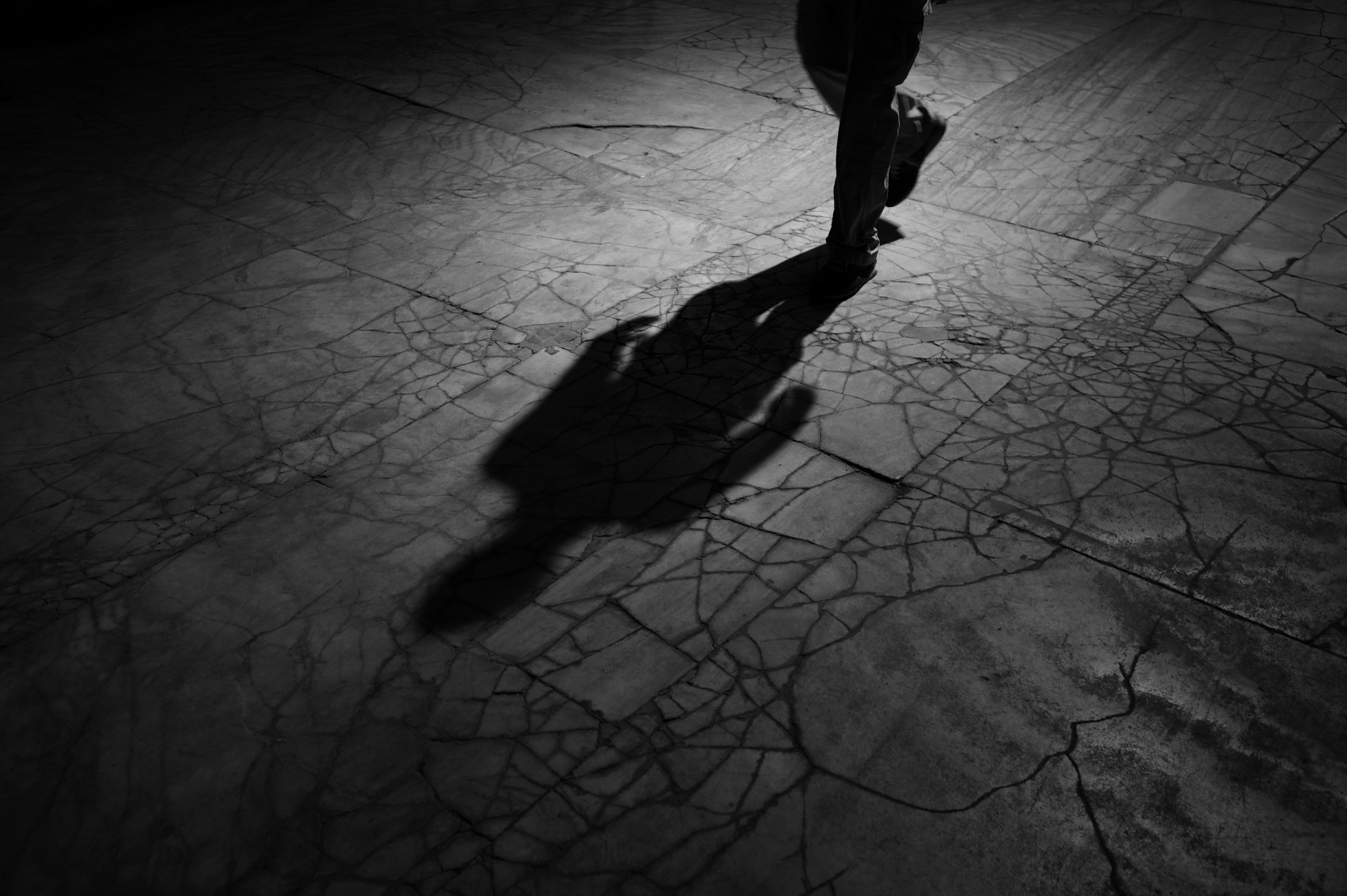 Global Government revenue losses approx US $ 
40 billion
per annum
7
Evolution of Counterfeit/Contraband*
* Based on JTI seizures 2009 to 2011
8
A Comprehensive Approach to fighting Illicit Trade
JTI & the Industry
Governments
JTI believes that tackling the illicit trade requires international cooperation by all
Consumers
9
JTI Internal Measures
The Supply Chain






Distribution & Sales










Receipt of Funds
Preventing Contraband by Controlling:
Know Your Supplier (KYS) Program



Know Your Customer (KYC) Program

Tracking & Tracing of product


Anti Money Laundering (AML) Program
10
[Speaker Notes: Know Your Supplier (KYS) Program
Prevent JTI using the same suppliers of machinery, leaf, non tobacco materials and logistics services counterfeiters / smugglers
	As per the EU Cooperation Agreement, all suppliers providing JTI with services in the logistics, storage and manufacturing of finished products must be certified
	JTI is proactively expanding its KYS program, to include certification of global (and certain local) suppliers in the area of CAPEX, NTMs and Leaf

Know Your Customer (KYC) Program
To be certain that we only trade with customers that are reputable
	To ensure that our customers are duly registered and have the required local permits, licences and authorisations to sell JTI tobacco products
	To check that the beneficial owners of our business partner companies have no fraudulent intent
	JTI proprietary Customer Database: 700 customers purchasing 94% of JTI product, monitored by European Anti Fraud Office (OLAF) under supervision of JTI Corporate Compliance
	Legitimate Market Consumption Program: To ensure that JTI only supplies cigarettes in quantities commensurate with legitimate consumption in the Intended Market of Retail Sale.

Anti Money Laundering (AML) Program:
To ensure that we actively manage our business to prevent association with money laundering
To check that payments and collections are made to and from legitimate sources, using approved methods of payment in line with the local law
To ensure that any exceptions are documented and carefully approved
All payment transactions should be made by/to:
 the same party
 in the same currency
 in the same amount as stated in the related invoice; and by/to banks in the country where the customer or vendor is registered;and from / to the nominated bank details]
Collaborating with Governments and Customs to fight Contraband & Counterfeits
Non-binding Memoranda of Understanding between JTI and governments for the active collaboration in fighting illicit trade
Including:
Focus on forensic recognition training of law-enforcement officers
Information sharing and assistance in investigations / seizures
More than 35 MoUs in place to date
Binding formal Cooperation Agreements (JTI-EU 2007 and JTI-Canada 2010).

JTI Commitments such as:
Cooperation in investigation and seizures follow-ups
Track and trace at master case & carton level
Strengthening of governance and control programs   (Know Your Customer, Anti Money Laundering, etc.)
Annual internal and external certification of compliance
JTI believes that Governments as law enforcement must lead the fight against illicit trade, JTI will cooperate.
11
[Speaker Notes: JTI works closely with individual governments, the World Customs Organization (WCO), the European Union and anti-counterfeit associations around the world to combat the illicit trade in tobacco products. This is evidenced by the fact that JTI has signed two agreements with (i) the European Union and the Member States in 2007, and (ii) the Federal Government and the Provinces of Canada in 2010, to cooperatively fight illicit trade.  In addition, JTI has entered into more than 30 Memoranda of Understanding with national authorities in order to effect local operational cooperation in the fight against illicit trade.

BI
BI Programs
Source: Production Region Enforcement Program
Transit: Port Watch
Destination: Destination Market Enforcement Program]
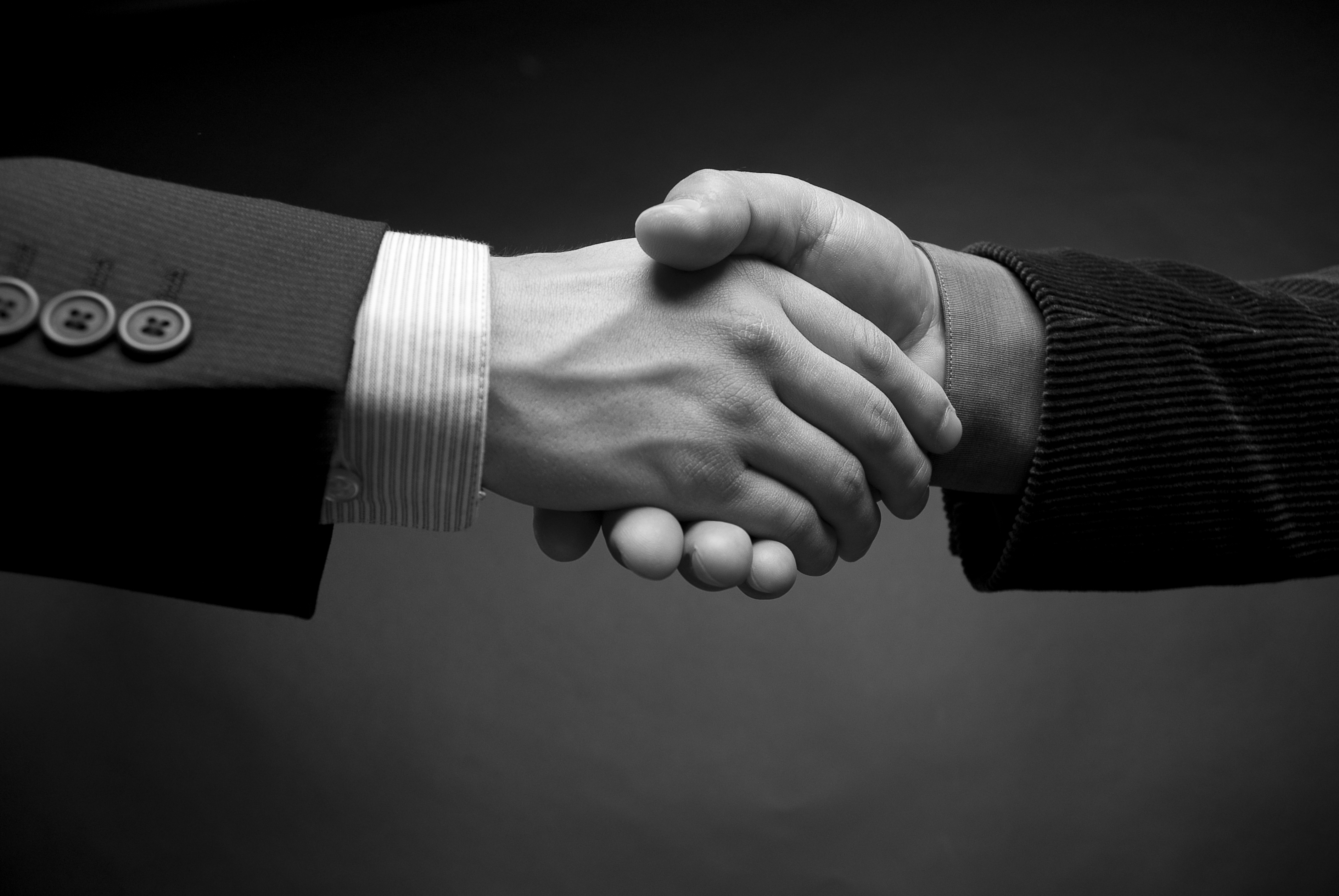 JTI believes that tackling the illicit trade requires international cooperation - by all!
12